CHAPITRE GÉOGRAPHIE 4AMÉNAGER POUR RÉDUIRE LES INÉGALITÉS DU TERRITOIRE NATIONAL
PAGE DE GAUCHE DU CAHIER

COLLER FICHE OBJECTIFS
Les espaces industriels en France
Quelles inégalités entre les différents espaces industriels en France observes-tu?
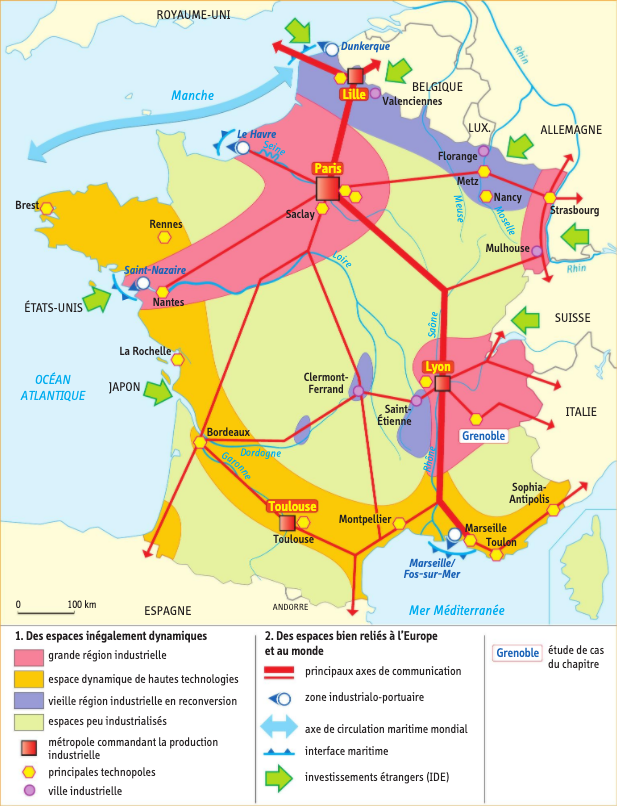 Trois
…............... grandes régions industrielles s'opposent à des régions …................... industrialisées ou en …...................................... .
peu
reconversion
Les espaces agricoles en France
Quelles inégalités entre les espaces agricoles en France observes-tu ?
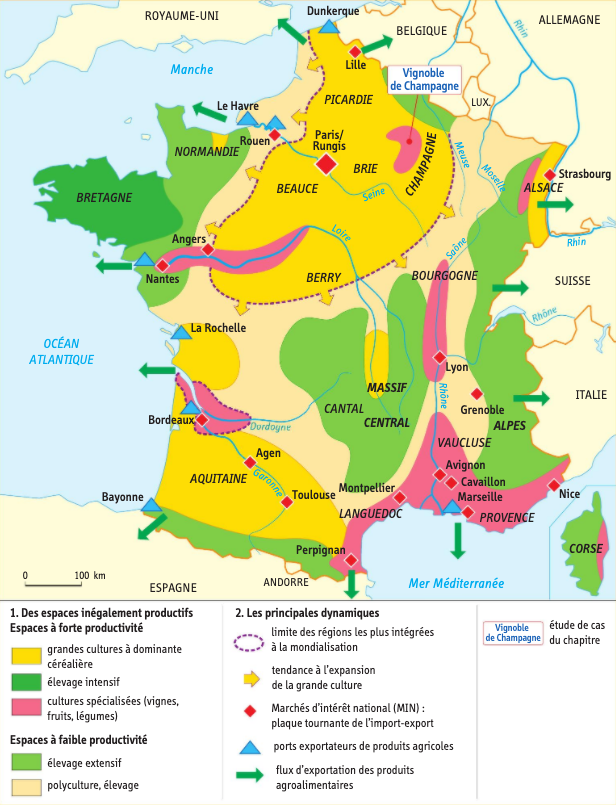 montagnes
Les ….................................. sont des espaces agricoles de faibles …................................. (donc aussi des espaces de faibles …............................)
productivités
densités
Les espaces de service en France
Quelles inégalités entre les espaces de service en France observes-tu ?
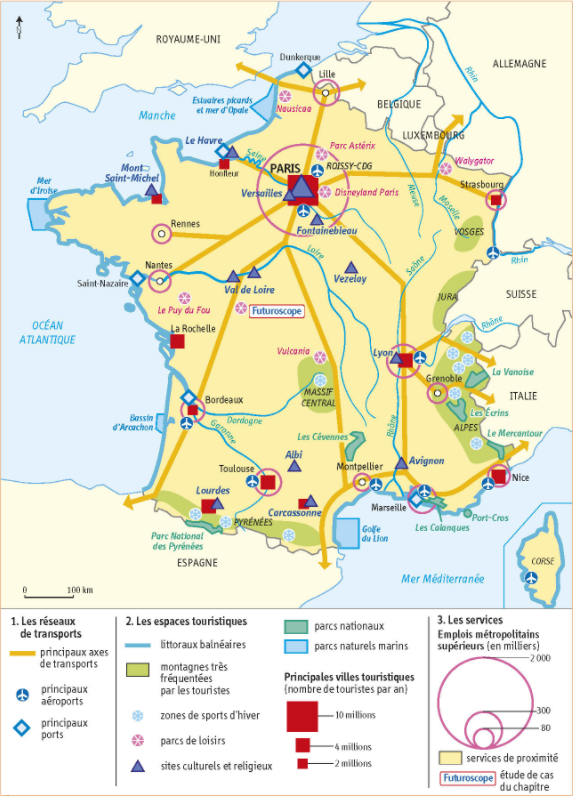 Poids
- …............. considérable de …................ qui est la seule ville mondiale.
- Les métropoles concentrent …........................ et activités.
- Les espaces …......................... et les façades …........................ jouent un rôle d'interface et se ….................................... .
- Des espaces ruraux sont en ….................... et ….................... .
Paris
richesses
frontaliers
maritimes
développent
difficulté
isolés
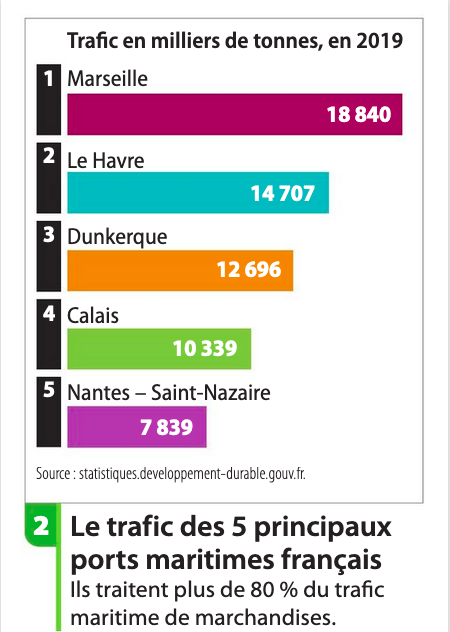 Quelles inégalités existent dans les lignes à grande vitesse observes-tu ?
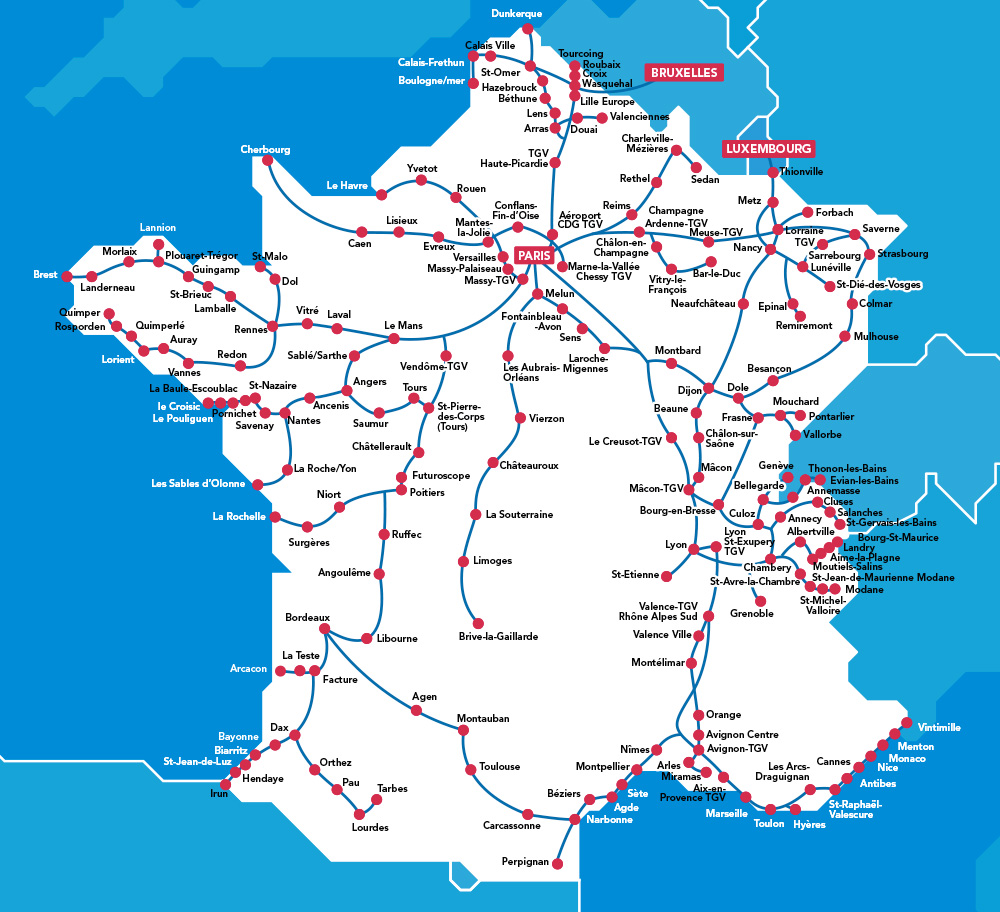 Un réseau …....................., centré sur …................. (en étoile). Certains territoires non …............................... .
inégal
Paris
desservis
inégalités
Les ….............................. entre les territoires français sont …................................ qu'elles soient ….................................., d'accès aux services, d'accès aux ….................................., ... Pour réduire ces inégalités, des actions sont menées : c'est …............................................................................. .
multiples
économiques
transports
l'aménagement du territoire
I. Un exemple d'aménagement : le musée Louvre-Lens
II. Les acteurs de l'aménagement et l'organisation du territoire national
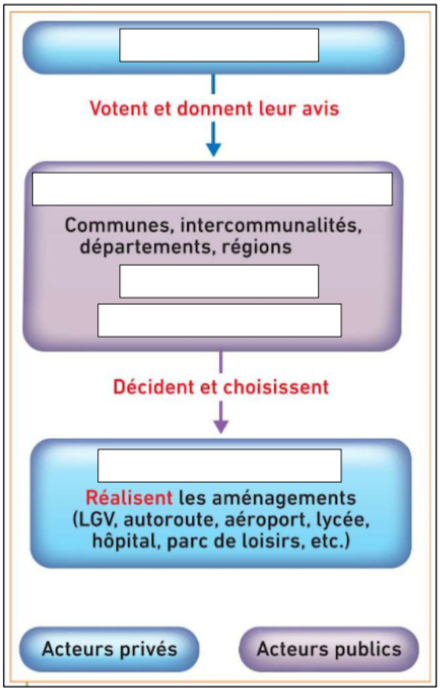 Habitants
Collectivités territoriales
L'État
L'Union Européenne
Les entreprises
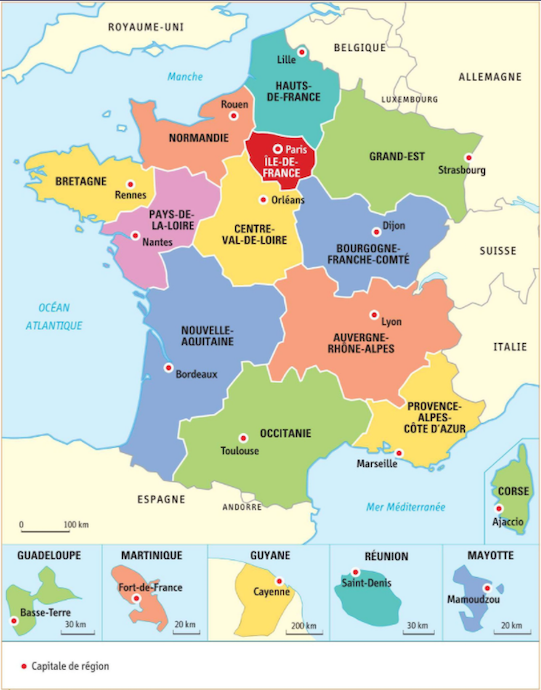 Écris le nom des régions en lettres capitales noires.

Écris le nom des capitales de région en lettres minuscules rouges.